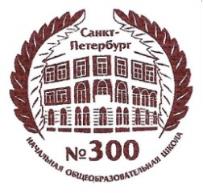 Государственное бюджетное общеобразовательное учреждение  начальная общеобразовательная школа №300
"Внеурочная деятельность и дополнительное образование в школе: пути преодоления противоречий"
Руководитель отделения дополнительного образования детей ГБОУ школы 300 
Сапогова В.И.
Размышления, подражания и личный опытруководителя ОДОД.
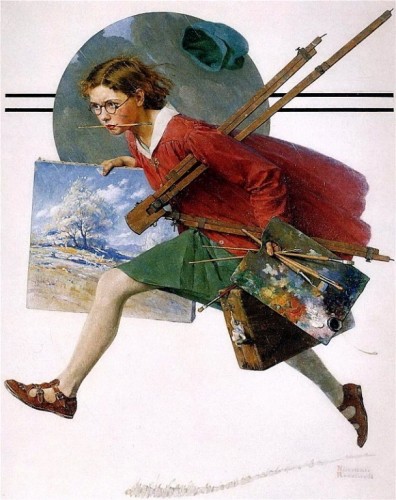 «Перед человеком к  разумному  ведут три пути: 
путь размышления — это самый благородный; 
путь подражания — это самый легкий; 
путь личного опыта — самый тяжелый путь...»
Конфуций
Государственное бюджетное общеобразовательное учреждение  начальная общеобразовательная школа №300 – ЭТО

ШКОЛА ПОЛНОГО ДНЯ
20 КЛАССОВ НАЧАЛЬНОЙ ШКОЛЫ
11 ГРУПП ПРОДЛЕНОГО ДНЯ
группа  ОДОД  «ТРИ КИТА» 
 681  «трикитенок» и 19 педагогов ДО
ОПТИМИЗЦИОННАЯ МОДЕЛЬ ВНЕУРОЧНОЙ ДЕЯТЕЛЬНОСТИ,
 где главная роль отводиться КЛАССНОМУ УЧИТЕЛЮ как организатору данной деятельности
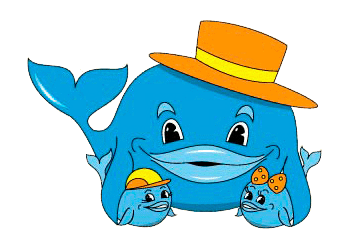 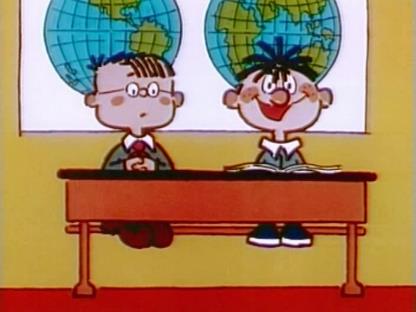 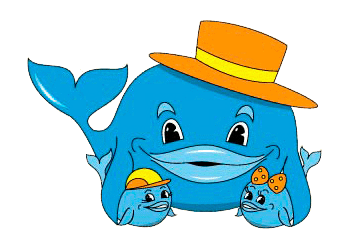 Динамика  развития  ОДОД    2011 - 2015
Документы
ОРИЕНТИРЫ изучения и размышления
ФГОС: 
Приказ Минобрнауки РФ от 06.10.2009 г. № 373
Приказ Минобрнауки РФ от 26.11.2010 г. № 1241
Письмо Департамента ОО Минобрнауки РФ от 12.05.2011 г. № 03-296
Приказ Минобрнауки РФ от 22.09.11 № 2357
ЗАКОН ОБ ОБРАЗОВАНИИ
ФЗ от 29.12.12 № 273-ФЗ
 «Об образовании в Российской Федерации»
ДОКУМЕНТЫ
Инструктивно-методическое письмо Комитета по образованию от 14.05.2014 N03-20-1905/14-0-0 "Об организации внеурочной деятельности в государственных образовательных организациях Санкт-Петербурга"
Концепция развития дополнительного образования детей  Минобрнауки РФ,  распоряжение №1726-р,
5
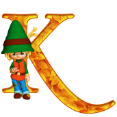 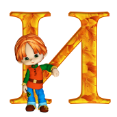 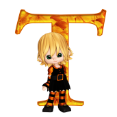 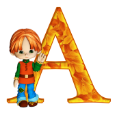 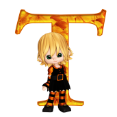 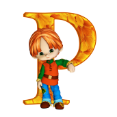 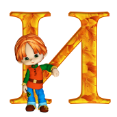 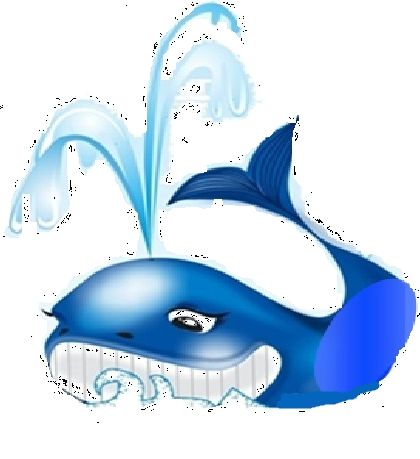 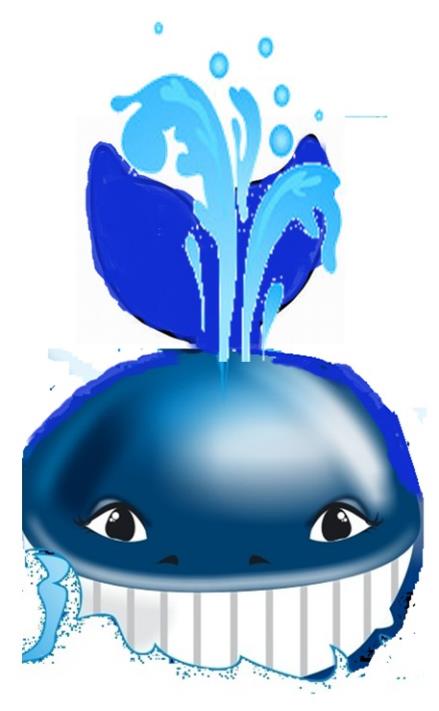 ДЕТИ
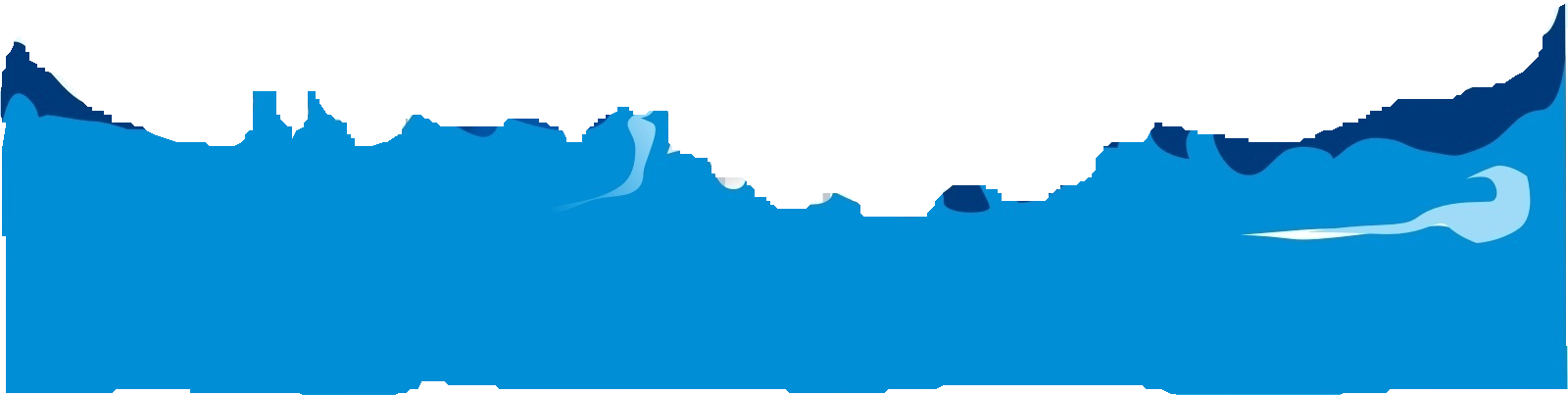 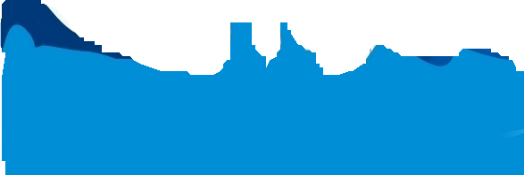 ПЕДАГОГИ
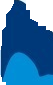 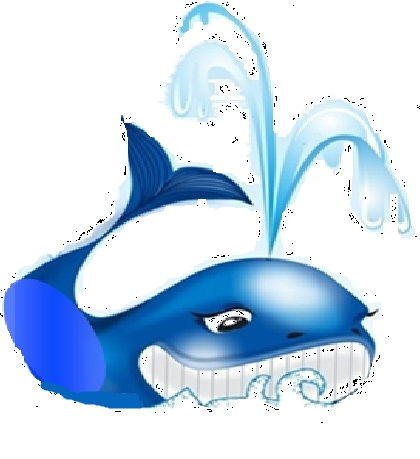 РОДИТЕЛИ
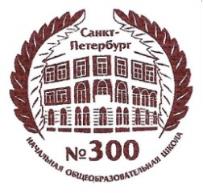 Государственное бюджетное общеобразовательное учреждение  начальная общеобразовательная школа №300
«Ребенок в зеркале дополнительного образования детей и внеурочной деятельности"
Представитель родительского комитета школы № 300
Родители- главные строители второй половины дня ребенка
Родители отмечают:
Увеличение нагрузки для детей считают оптимальной – 35 (62%)
Считают, что для их детей нагрузка велика – 9 (16%)
Не обратили внимание на нагрузку ребенка - 12 (21%)
Отметили позитивные изменения в поведении, в развитии ребенка – 42 (75%)
                                           Не заметили  изменений – 14 (25%)
                                           Удовлетворены сложившимся распорядком              
                                                                  дня ребенка в школе - 45 (80%)
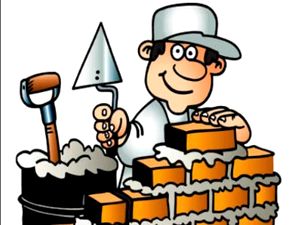 спорт
триз
изо
ВД
Родители- главные строители второй половины дня ребенка
Однако:
              В режиме дня недостаточно времени для прогулок - 50 (89,2%)
              Не стабильное расписание второй половины дня - 18 (32%)
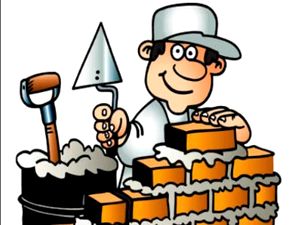 спорт
триз
изо
ВД
Родители- главные строители второй половины дня ребенка
Предлагают:
- Считают оптимальным время пребывания ребенка в школе  до 16.30. - 48(85,7%)
- Учитывать индивидуальные особенности ребенка,  исключить обязательность посещения занятий. Во второй половине дня его внимание и способность к концентрации снижается. 
-     Меньше словесных форм во внеурочной деятельности и в дополнительном образовании.
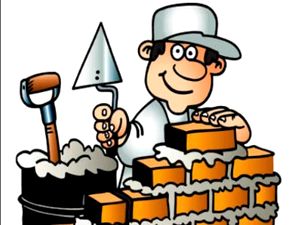 спорт
триз
изо
ВД
Обобщая мнения родителей, трудности, которые отмечают они в организации ВД:
Момент обязательности в посещении внеурочной деятельности,
Компетентность педагога преподающего курс ВУ, требующего дополнительного образования. 
Форма занятий – групповая и в учебном классе, т.е. практически продолжение урочной деятельности.
Время занятий – 35 минут 1 раз в неделю ставит перед родителем вопрос: А что за это время учитель может дать, особенно если это связано с декоративно-прикладным и изобразительным? Целесообразно ли моему ребенку тратить время на этих занятиях?
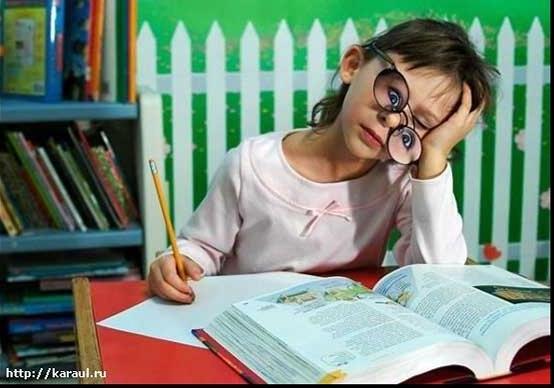 На примере нашей школы рассмотрим программы внеурочной деятельности и дополнительного образования2014-2015 ГБОУ школы 300
Пути взаимодействия ДО И ВД
Проект
Инновационная 
   деятельность
Комплексные программы развития
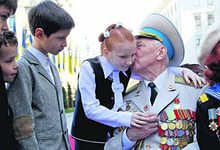 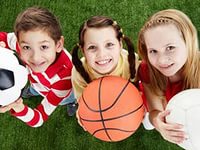 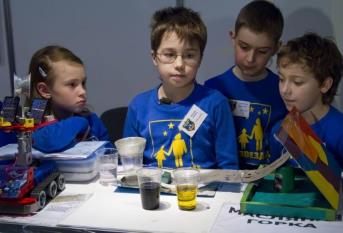 ФГОС
«…Внеурочная деятельность организуется <…> через такие формы, как экскурсии, кружки, секции, «круглые столы», конференции, диспуты, школьные научные общества, олимпиады, соревнования, поисковые и научные исследования, общественно полезные практики …»
Методическое письмо КО от 14.05.2014 N03-20-1905/14-0-0
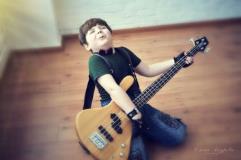 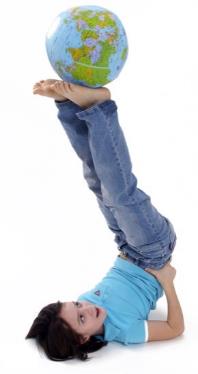 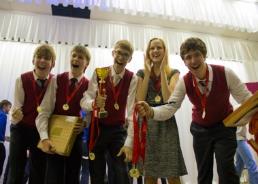 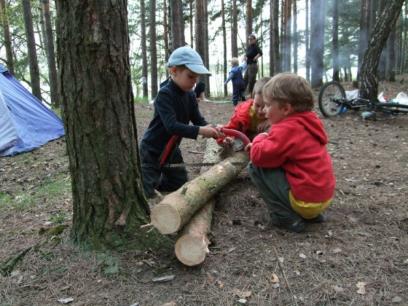 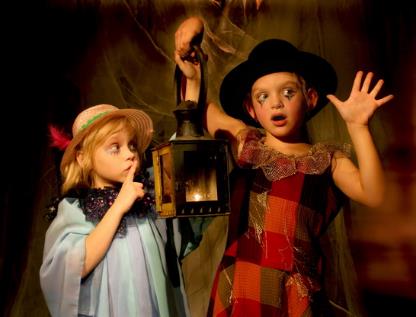 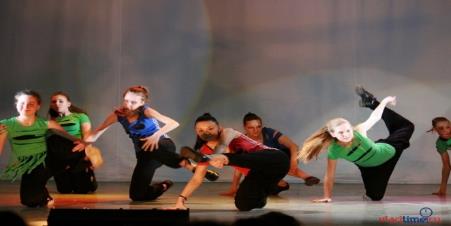 Желаемое и действительность
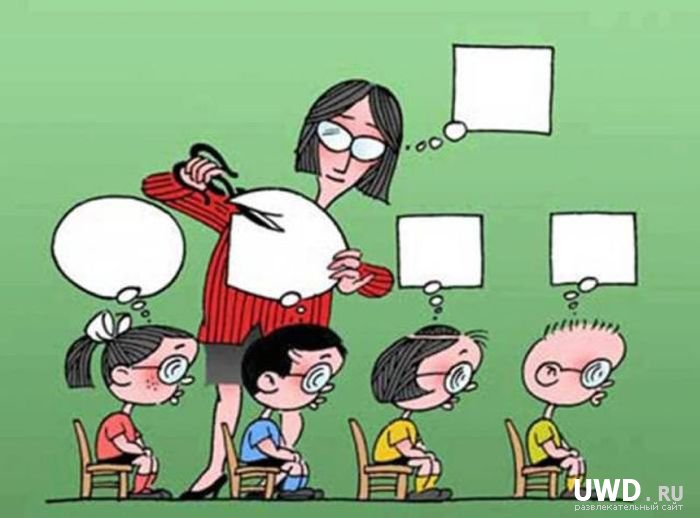 У меня всего 35 минут…..
Хочу в поход
Хочу в поход
Поход 
– это…
Поход 
– это…
Необходимые условия для реализации ВД ЭФФЕКТИВНО
Разработка комплексных программ развития ребенка в которой заняты педагоги ДО  и учителя ВД,  возможность соединения, ИНТЕГРАЦИИ, а не подмены одного другим .

Дать возможность классному  руководителю 
   ( учителю внеурочной деятельности) планировать и    
   работать в тех формах  внеурочной деятельности  
   которые прописаны ФГОС и других документах.
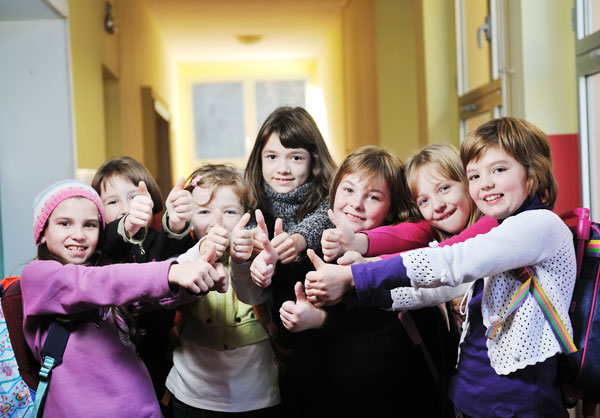 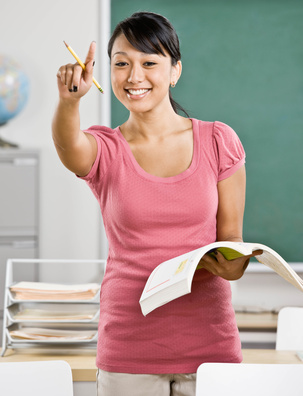 Мы должны сами верить в то, чему учим наших детей. ( В. Вильсон )
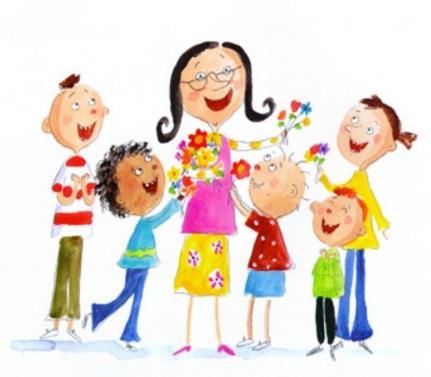